FUERZAS Y LEYES DE NEWTON
Profesor : Marco Rivero Menay 
Ingeniero Ejecución Industrial  UVM
1
EJEMPLO  01
Una grúa tiene una masa de 1000 kg y se utiliza para elevar el cajón de 2400 kg. Esta sujeta mediante una articulación en A y un balancín en B. El centro de gravedad de la grúa esta situada en G. Determine las componentes de las reacciones en A y B.
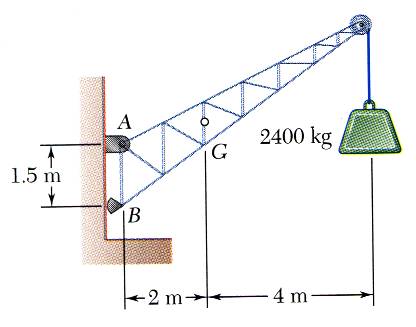 SOLUCIÓN
DCL de la grúa.





La reacción en B se determina resolviendo la ecuación de momentos en A
La reacción en A se determina aplicando la suma de componentes horizontales y verticales.
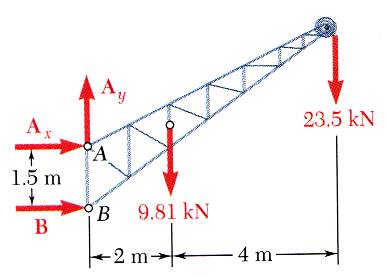 Ejemplo 02
Una vagoneta se encuentra en reposo sobre una vía que forma 25° con la vertical. La masa total de la vagoneta más su carga es 5500 lb y su centro de gravedad se encuentra en el plano medio y a 30 pulgadas del carril. Determine la tensión en el cable y la reacción en cada par de ruedas
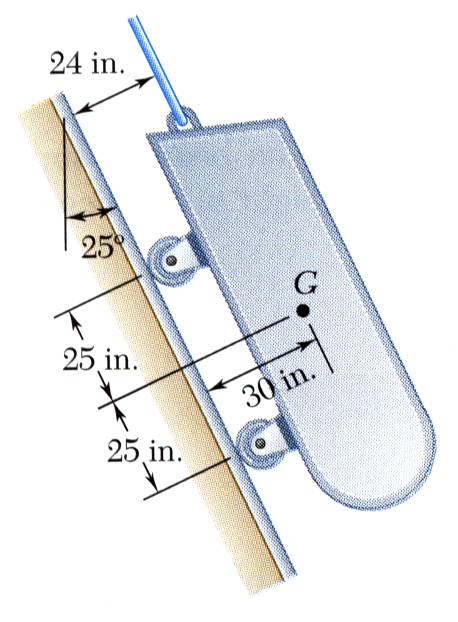 Solución
DCL de la vagoneta más su carga.
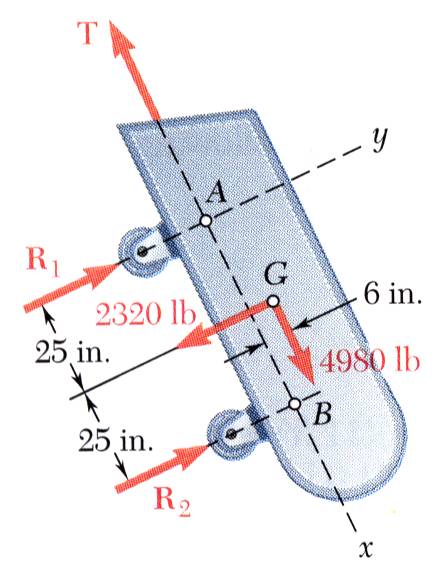 Solución
DCL de la vagoneta más su carga.
Las reacciones en las ruedas son









La tensión en cable es
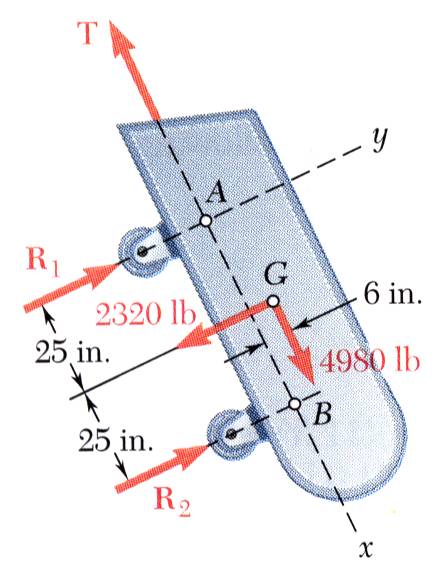 Ejemplo 02
Una pelota de 300N cuelga atada a otras dos cuerdas, como se observa en la figura. Encuentre las tensiones en las cuerdas A, B Y C.
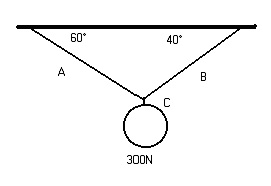 El primer paso es construir un diagrama de cuerpo libre:
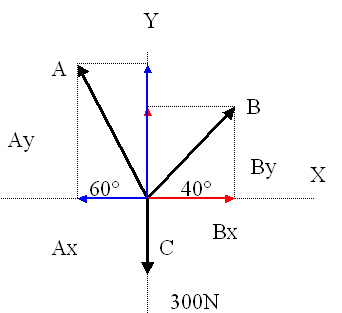 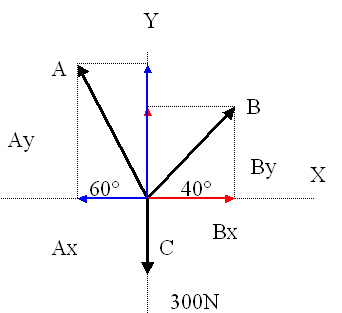 Al sumar las fuerzas a lo largo del eje X obtenemos :
S Fx = -A cos 60° + B cos 40° = 0 
 
Al simplificarse por sustitución de funciones trigonométricas conocidas tenemos:
-0.5A + 0.7660B = 0 (1) 
 
Obtenemos una segunda ecuación sumando las fuerzas a lo largo del eje Y, por lo tanto tenemos: 
(Cos 30° + cos 50° ) 
0.8660A + 0 .6427B = 300N (2) 
 
En las ecuaciones 1 y 2 se resuelven como simultanea A y B mediante el proceso de sustitución. Si despejamos A tenemos:
A = 0.7660 / 0.5 

A = 1.532B
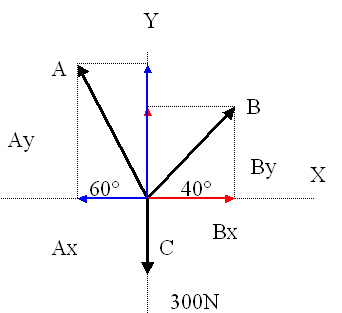 Ahora vamos a sustituir esta igualdad en la ecuación 2 
0.8660(1.532B) + 0.6427B = 300N 
 
Para B tenemos: 
1.3267B + 0.6427B = 300N 
  
1.9694B = 300N 
B= 300N / 1.9694 
  
B= 152.33N
Para calcular la tensión en A sustituimos B = 152.33 N 
A = 1.532(152.33N) = 233.3N 
 
La tensión en la cuerda C es 300N , puesto que debe ser igual al peso.
Al sumar las fuerzas a lo largo del eje X obtenemos :
S Fx = -A cos 60° + B cos 40° = 0 
 
Al simplificarse por sustitución de funciones trigonométricas conocidas tenemos:
-0.5A + 0.7660B = 0 (1) 
 
Obtenemos una segunda ecuación sumando las fuerzas a lo largo del eje Y, por lo tanto tenemos: 
(Cos 30° + cos 50° ) 
0.8660A + 0 .6427B = 300N (2) 
 
En las ecuaciones 1 y 2 se resuelven como simultanea A y B mediante el proceso de sustitución. Si despejamos A tenemos:
A = 0.7660 / 0.5